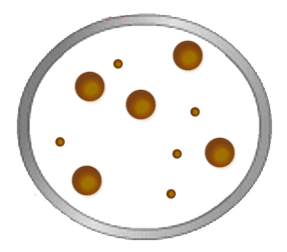 Броуновское движение
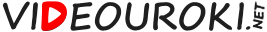 Броуновское движение
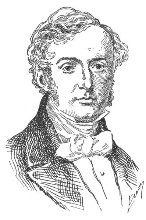 Роберт Броун
1773 — 1858
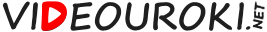 Доказательства основных положений МКТ
Броуновское движение
Диффузия
Беспорядочное движение частиц
Перемешивание веществ
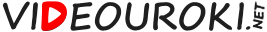 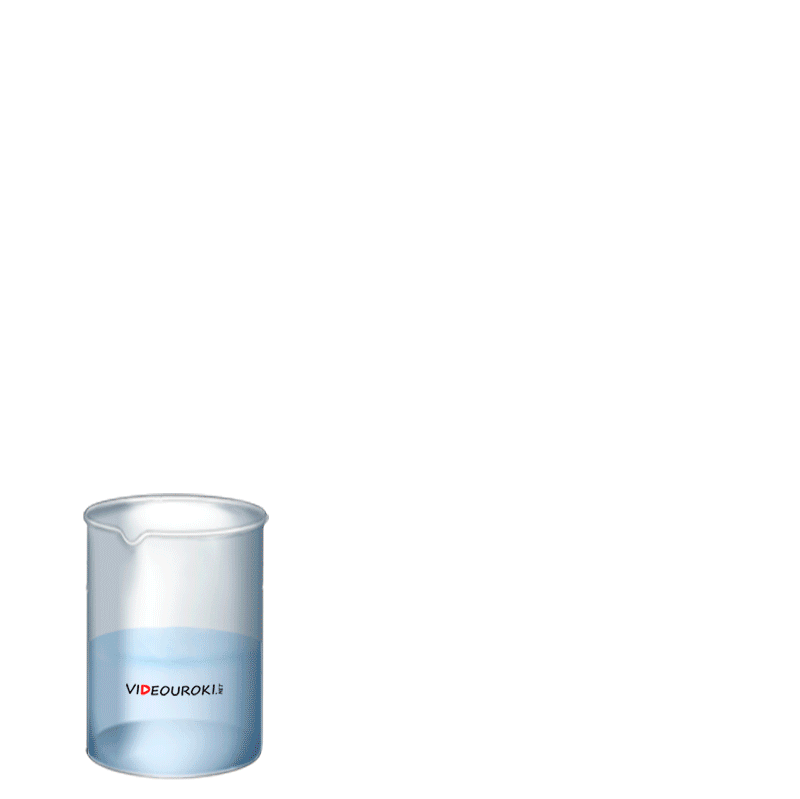 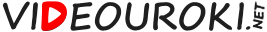 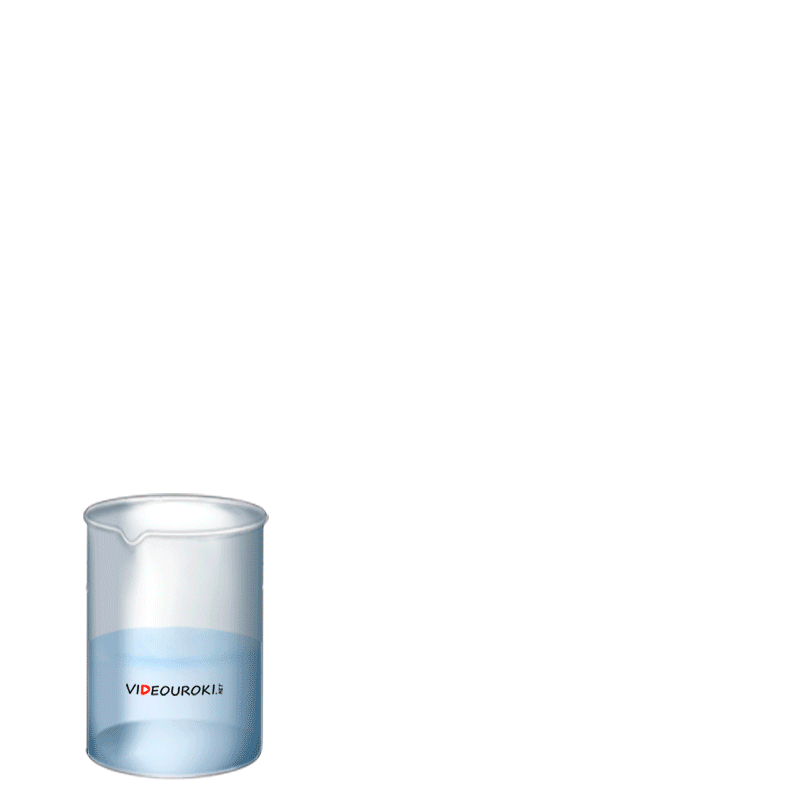 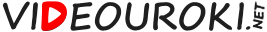 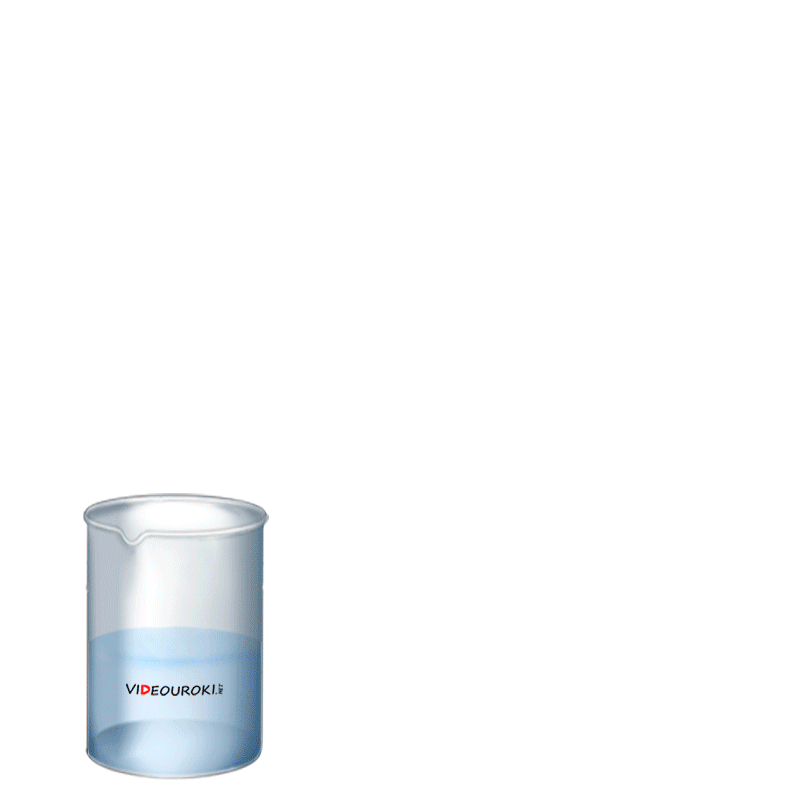 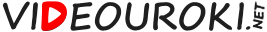 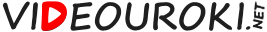 Температура
Температура является мерой средней кинетической энергии молекул.
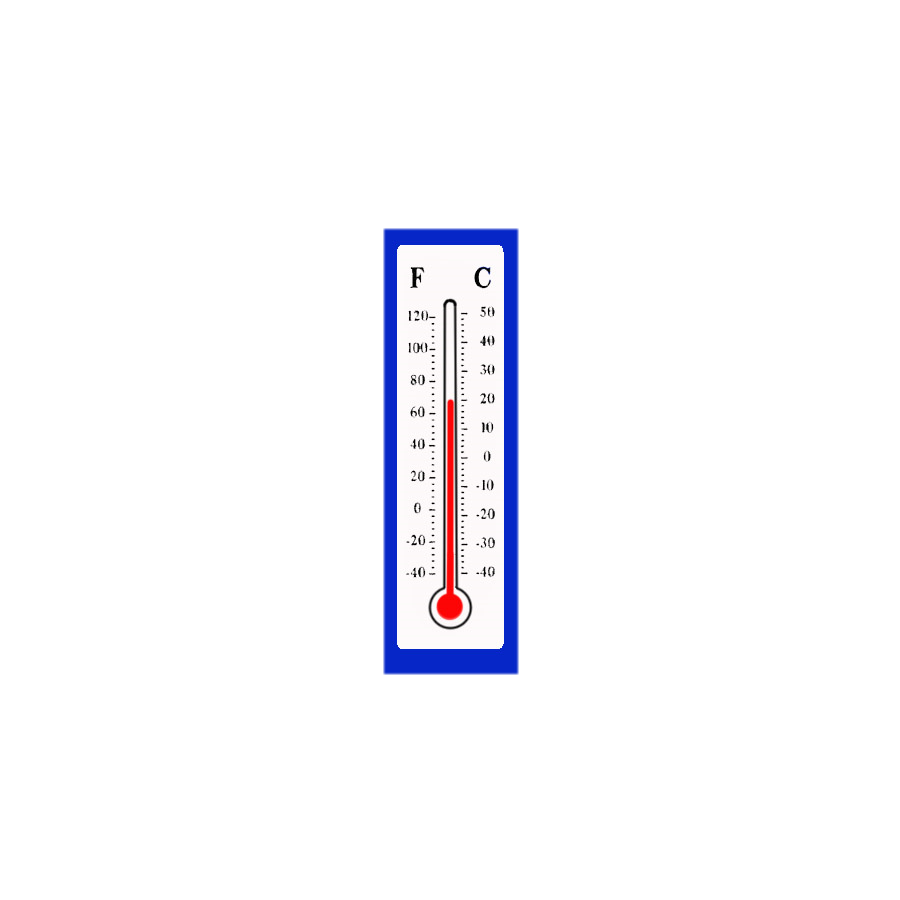 Броуновское движение также называется тепловым.
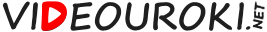 Основные положения МКТ
Частицы находятся в беспорядочном движении
Все тела состоят из частиц
Частицы взаимодействуют
Броуновское движение является главным доказательством основных положений молекулярно-кинетической теории.
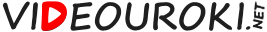 Опыты Перрена
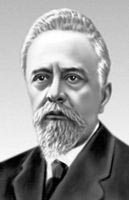 Жан Батист Перрен
1870 — 1942
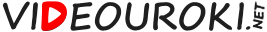 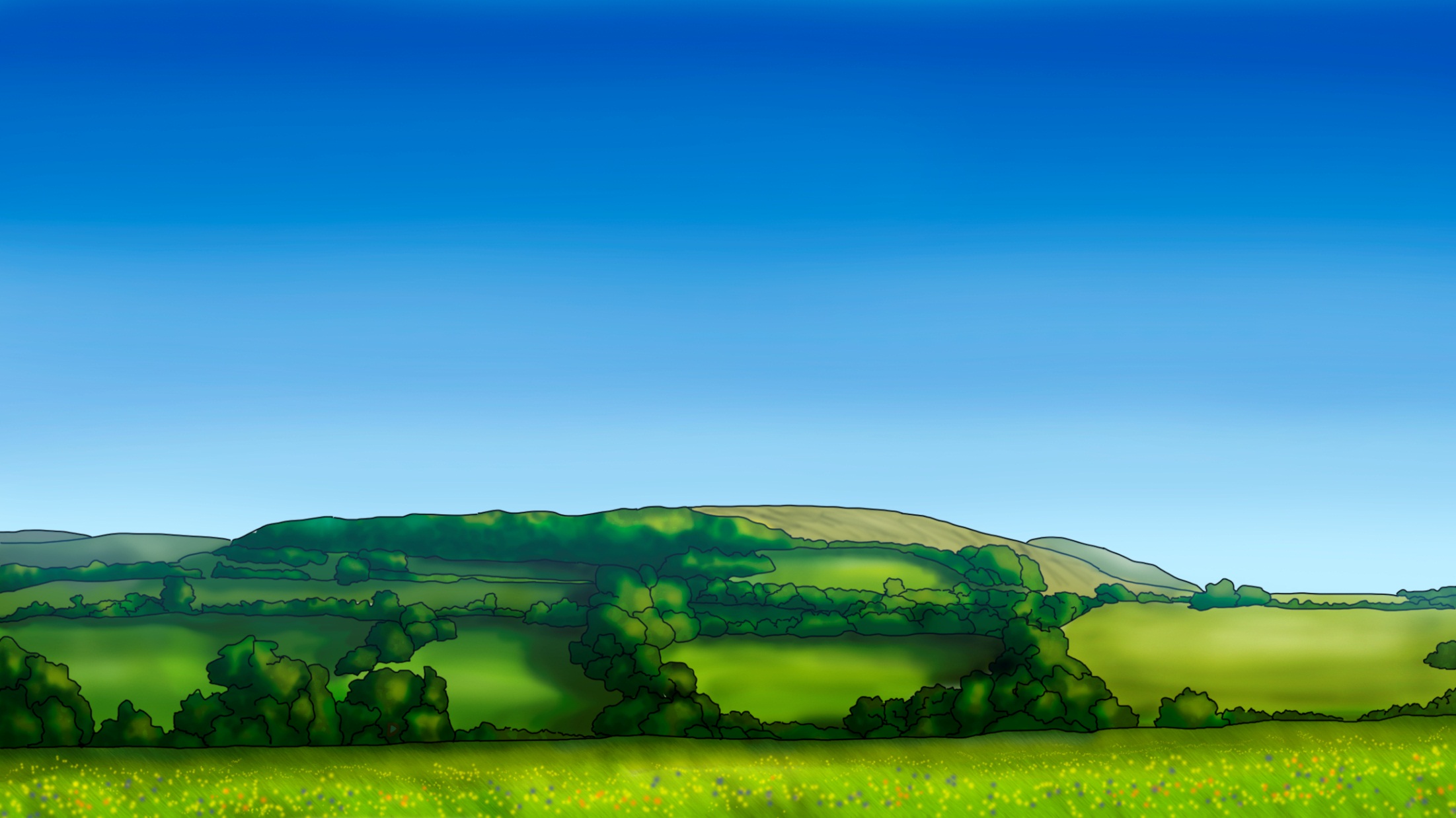 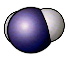 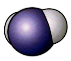 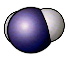 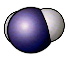 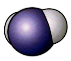 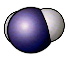 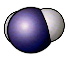 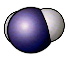 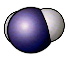 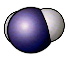 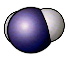 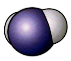 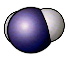 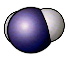 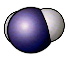 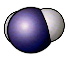 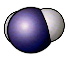 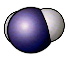 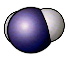 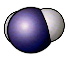 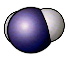 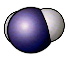 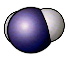 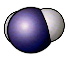 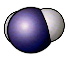 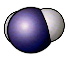 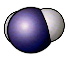 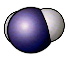 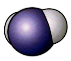 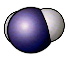 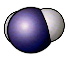 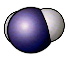 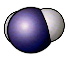 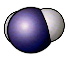 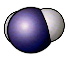 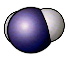 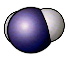 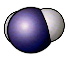 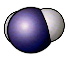 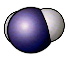 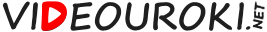 Опыты Перрена
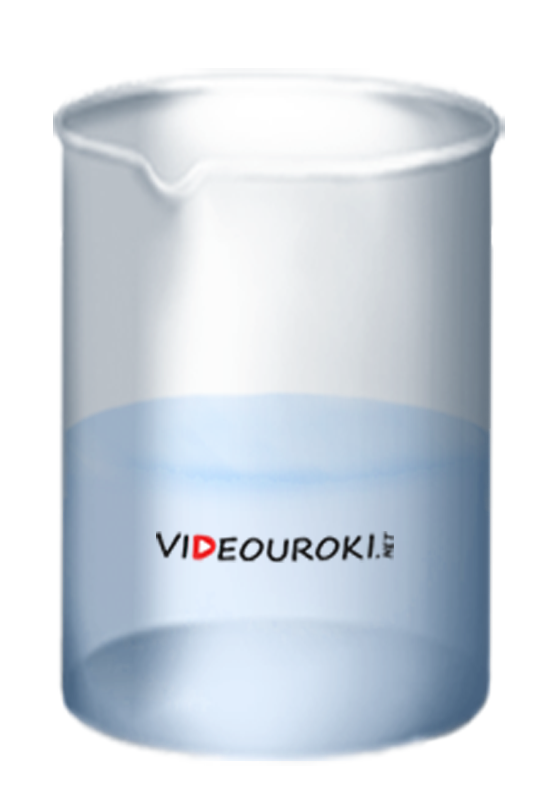 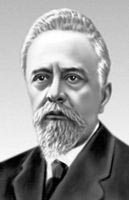 Жан Батист Перрен
1870 — 1942
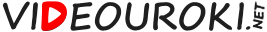 Опыты Перрена
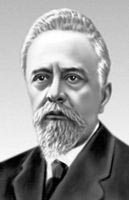 Провел опыты, доказывающие уменьшение концентрации молекул газа с увеличением высоты.
В опытах использовал жидкость, подсчитывая концентрацию каждого слоя жидкости.
Измерил новым способом постоянную Авогадро.
Жан Батист Перрен
1870 — 1942
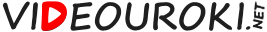 Основные выводы
Броуновское движение является главным доказательством основных положений МКТ:

Все тела состоят из частиц.
Эти частицы находятся в беспорядочном движении.
Частицы взаимодействуют друг с другом.
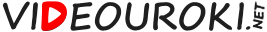